Dermatopathology Inflammatory Patterns
Rob Foster
rfoster@uoguelph.ca
VetReproPath.com
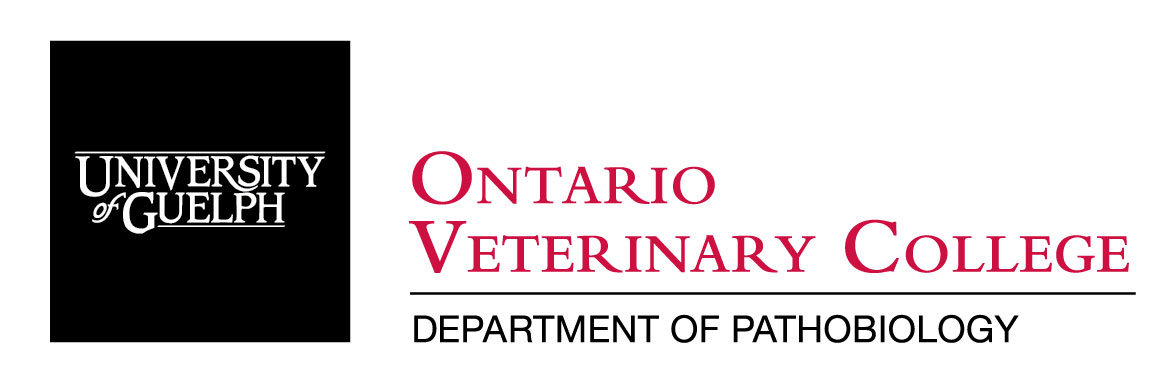 Dermatology - Dermatopathology
Bewildering number of diseases.
Incredible complexity.
Pathogenetic pathways are legion.

“It is a fact and a clinical conundrum that very different diseases can present with a similar clinical appearance…..”  Ward J. Vet Dermatol 2014 25: 273-274

Dermatology is based on breed, clinical distribution and lesion
Dermatopathology uses a reductionalistic approach and is based on pathogenesis and ‘target’.
Dermatopathology  - General Scheme
Diseases that are not masses
Noninflammatory diseases
Follicle cycle (alopecia) disorders
eg  seasonal cyclic alopecia
Collagen disorders
eg fibrosis, collagen dysplasias
Keratinisation disorders
eg Parakeratosis, Hyperkeratosis

Inflammatory diseases (Dermatitis plus)
Pathogenesis based - Pattern Analysis System
8 basic patterns 
Common language
Danny Scott and Julie Yager adapted Ackerman’s approach
Dermatitis: Inflammation in General
Fluidic (vascular) phase
The presence of fluid in an area of inflammation is based on:
Vascular and inflammatory mediators resulting in edema.
Vasoactive amines (histamine, serotonin, 5HO tryptamine).
Arachidonic acid metabolites – prostaglandin and leukotrienes.
Toll like receptor (innate) – Interleukin 1 receptor (adaptive) link 
Vascular damage resulting in exudation of high protein fluid like fibrin.
Usually exotoxin or severe endotoxin.

Cellular phase
The presence of cells in an area of inflammation is based on 
Leukocyte emigration
Granulocytes emigrate based on intercellular adhesion molecules (ICAMs) and chemotaxis.
Lymphocytes migrate on intercellular adhesion molecules (ICAMs)
Local proliferation
Innate immune cells  – histiocytic dendritic cells
Adaptive immune cells - lymphocytes
Dermatitis: Types of Inflammation
Cell poor – fluidic (vascular dominates)
Erythroderma (vascular dilation), wheals (urticarial reaction)
Neutrophilic
Bacteria, necrosis sometimes, Complement (C) 3a and C5a
Eosinophilic
Eosinophil chemotactic factor, histamine, mast cell granules, some T-cells
Lymphocytic
Antigen recognition – innate and especially adaptive immune response
Plasmacytic
Adaptive B cell response – antibody production
Histiocytic/dendritic cells
Antigen presenting cells and career macrophages
Granulomatous
Foreign body and adaptive immune response
Pyogranulomatous
Mixture of neutrophilic and histiocytic and/or granulomatous
Normal Skin
Julie Yager and YagerBest Histovet
1. Perivascular Dermatitis (PVD)
Definition: 
Stereotypical inflammatory reaction of skin
Inflammation where components are attracted to dermis or epidermis, affecting blood vessels (capillaries and post capillary venules) – which are the conduit for inflammation. 
Subtypes
Epidermis – hyperplastic or not
Dermis – superficial and or deep; see Inflammation in General
Cause
Infectious (myriad)
Immunologic (Type 1 and IV hypersensitivity)
Pathogenesis
Least specific
See Inflammation in General 
Lesions
What is expected in dermal inflammation
Perivascular Dermatitis Pattern
Superficial
Cell Poor
PVD
Canine.
Atopy
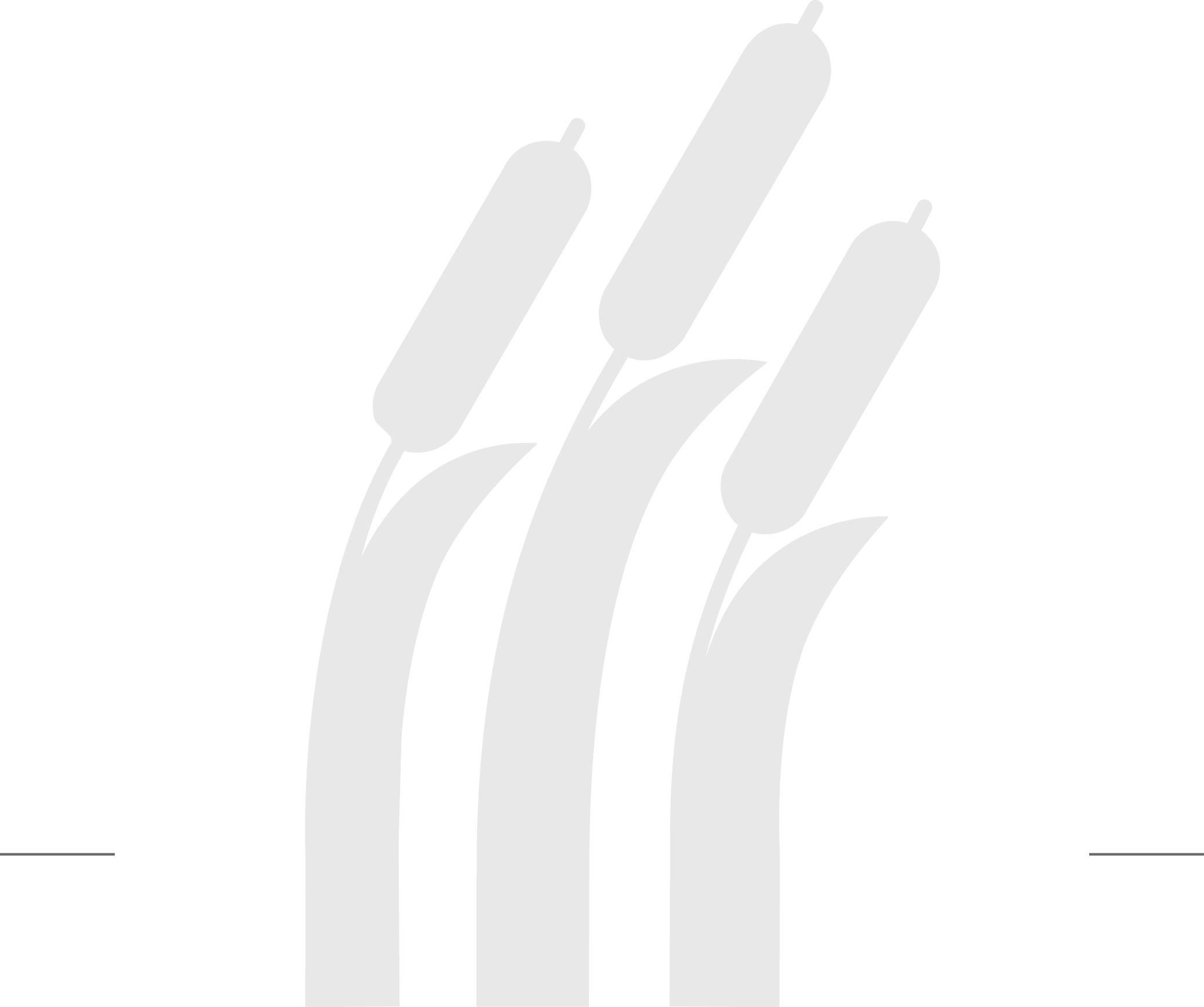 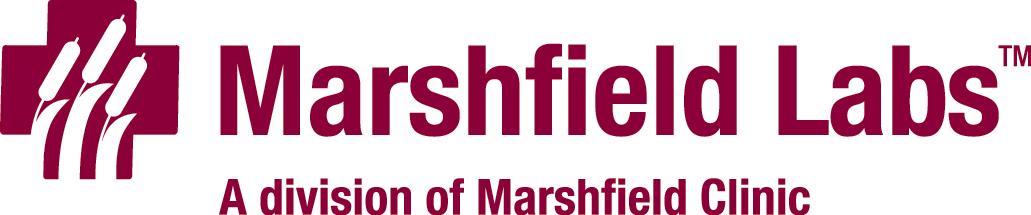 Perivascular Dermatitis Pattern
Superficial
Plasma cell rich hyperplastic PVD
Canine.
Chronic pyoderma
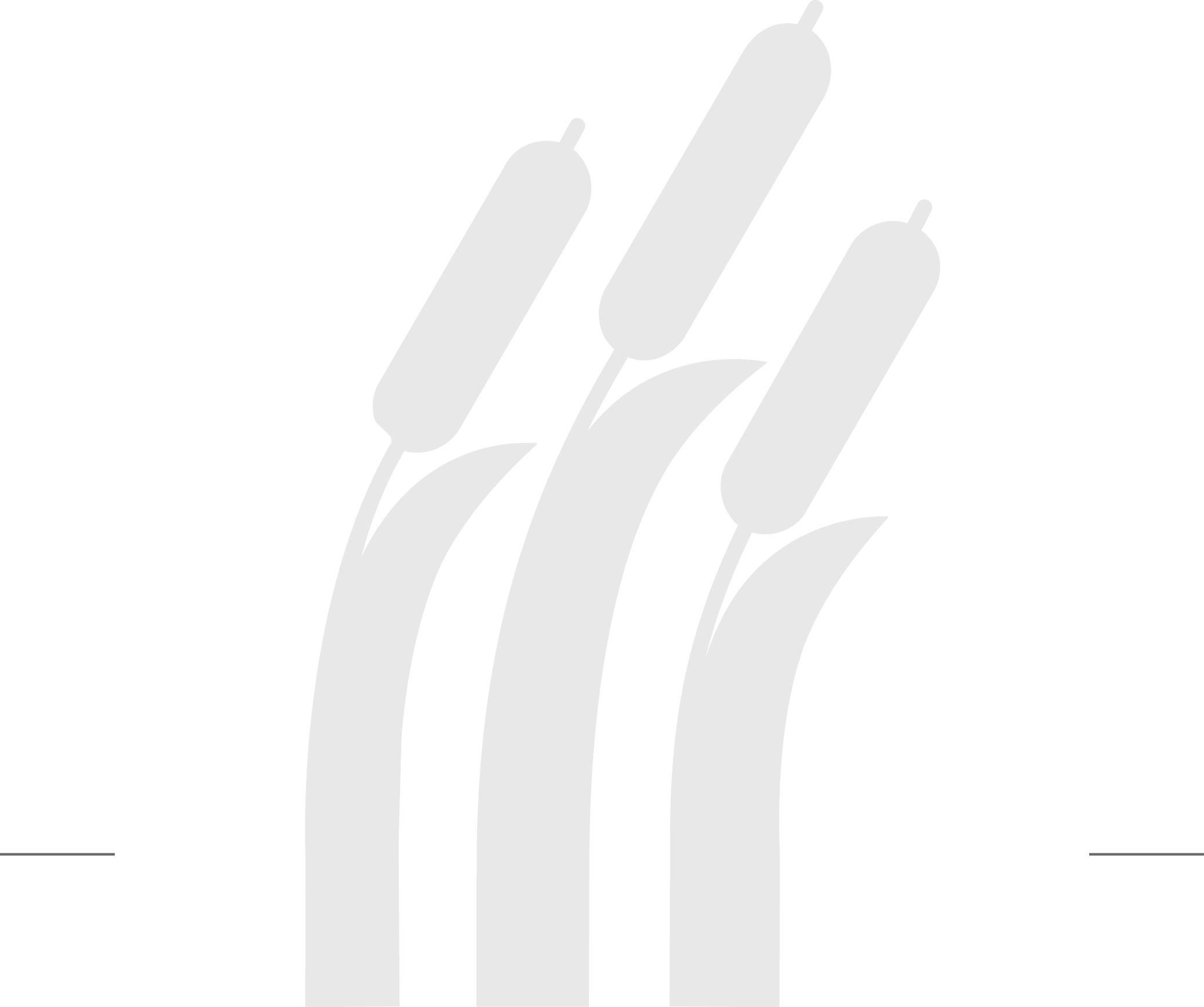 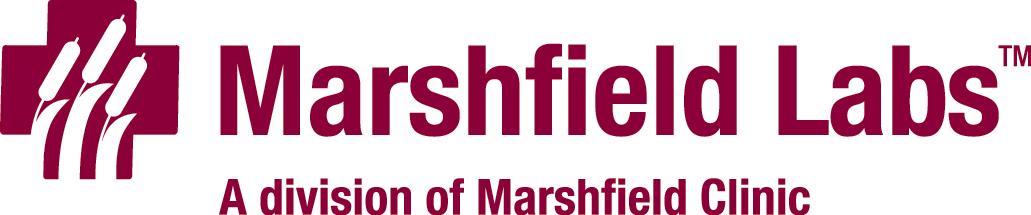 Perivascular Dermatitis Pattern
Superficial and Deep Severe
Eosinophilic PVD.
Canine.
Wells like syndroma
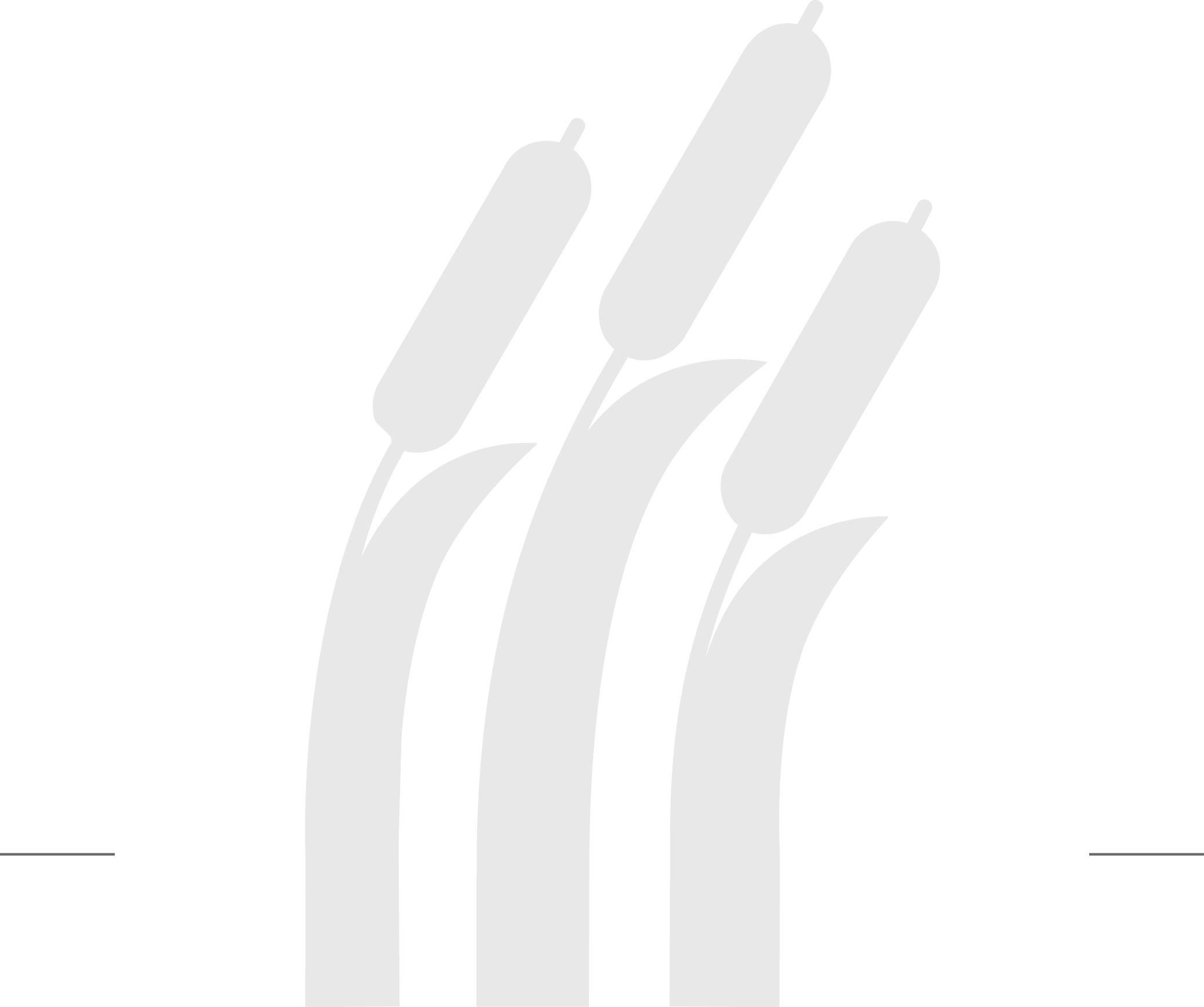 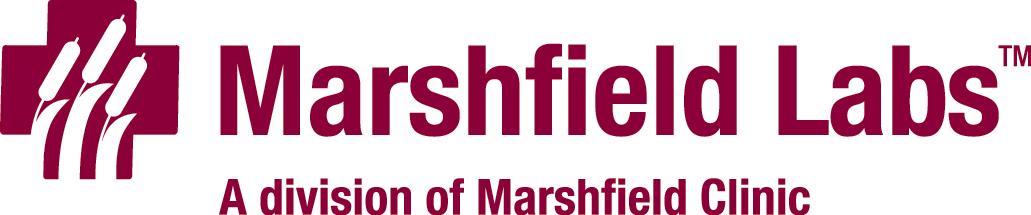 Perivascular Dermatitis Pattern
Superficial and deep 
Eosinophilic 
PVD.
Equine.
Hypersensitivity skin disease
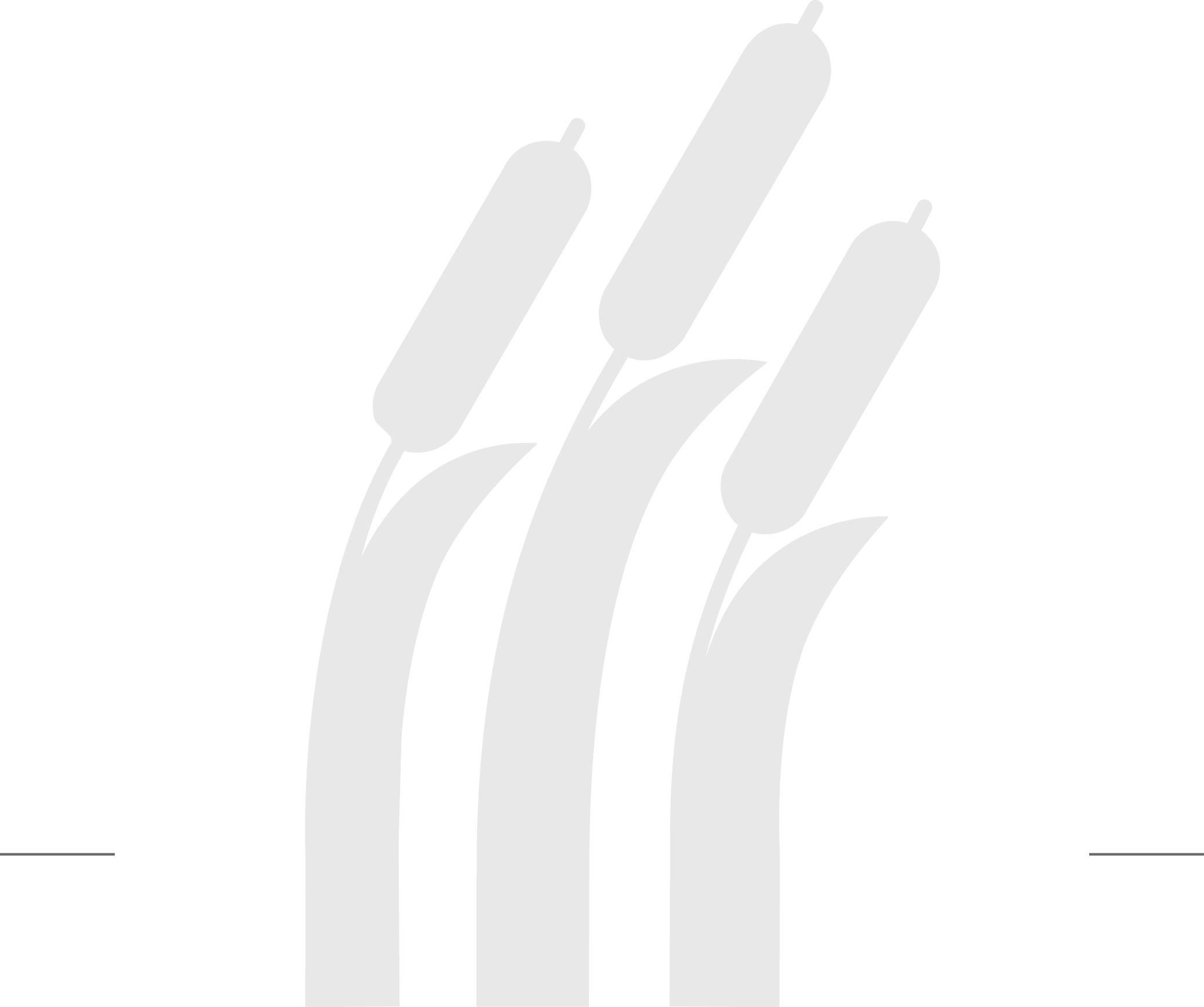 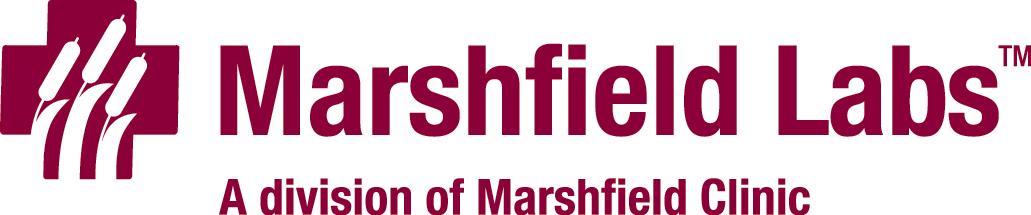 2. Vasculitis
Definition: 
Inflammation targeting blood vessels, usually large, medium or small arteries/arterioles
Subtypes
Small vessel, medium vessel and large vessel vasculitis
Cause
Infectious (sepsis, RMSF, Ehrlichia)
Immunologic (Type III hypersensitivity reaction)
Pathogenesis
Infectious
Immunologic 
Lesions
Dermal ischemia or infarcts – paws, ears, nose, anywhere
Vasculitis Pattern
Fibrinoid
Vasculitis
with infarct.
Equine.
Purpura hemorrhagica 
S. equi
Vasculitis Pattern
Vasculitis / vasculopathy
with ischemia.
Canine.
Vaccine induced
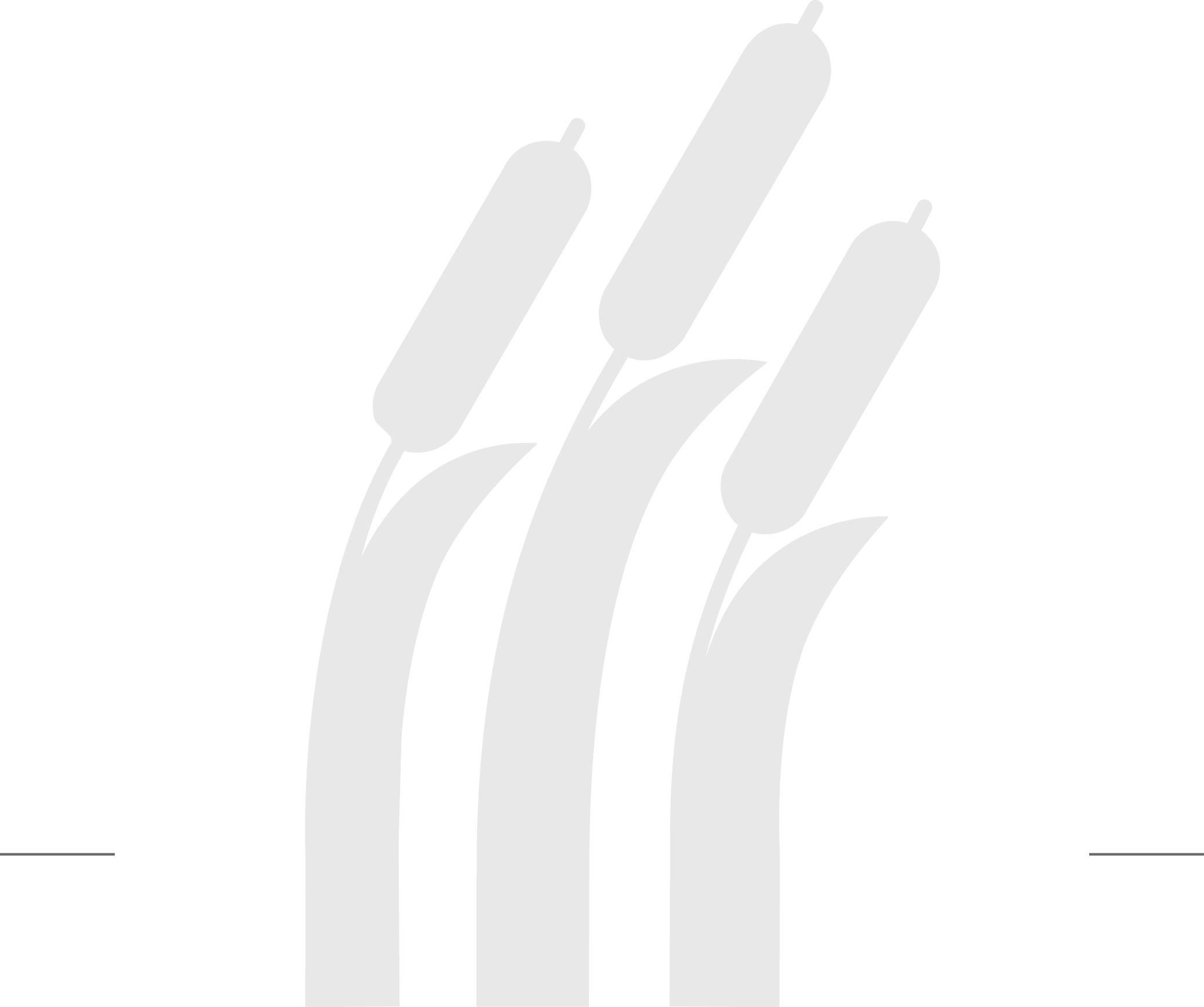 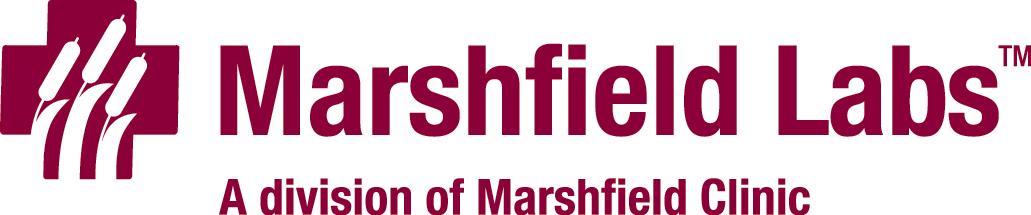 3. Panniculitis
Definition: 
Inflammation targeting subcutaneous fat
Subtypes
Interstitial
Septal
Cause
Infectious (Mycobacterium fortuitum)
Immunologic (Type III hypersensitivity reaction)
Pathogenesis
Infectious
Immunologic 
Pancreatitis associated
Lesions
Septal panniculitis – sepsis, sterile
Interstitial panniculitis – Inguinal panniculitis,
Panniculitis Pattern
Nodular Panniculitis.
Canine.
Vaccine reaction
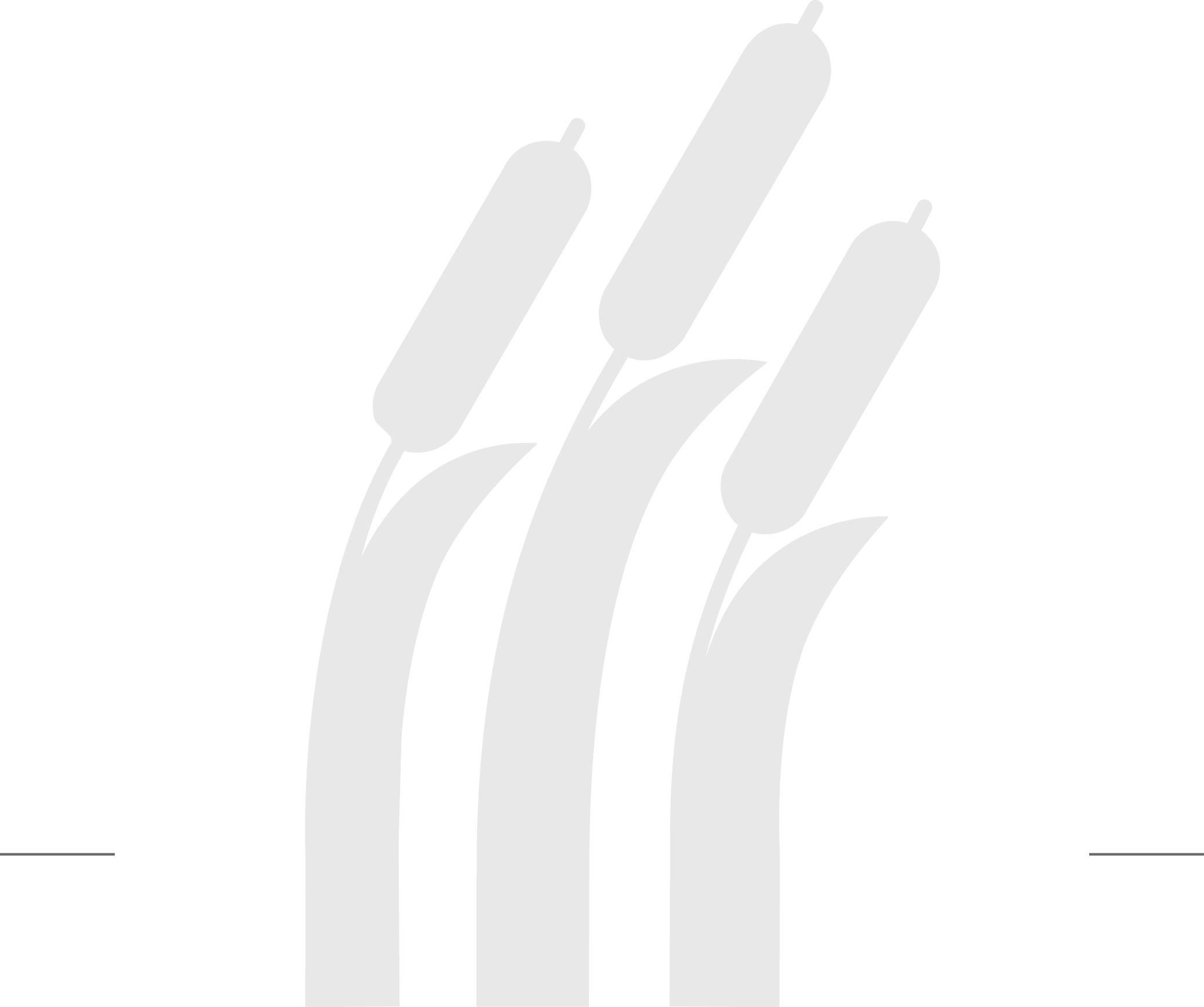 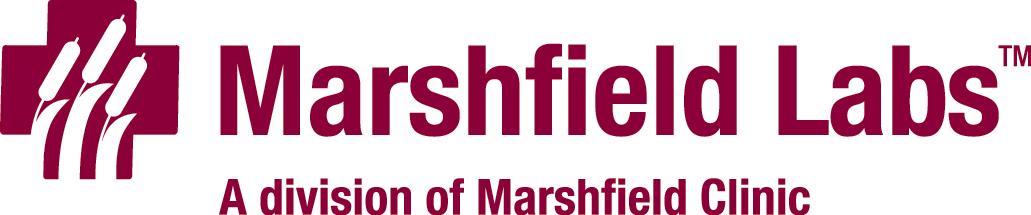 Panniculitis Pattern
Neutrophilic septal panniculitis.
Canine.
Necrotizing fasciitis
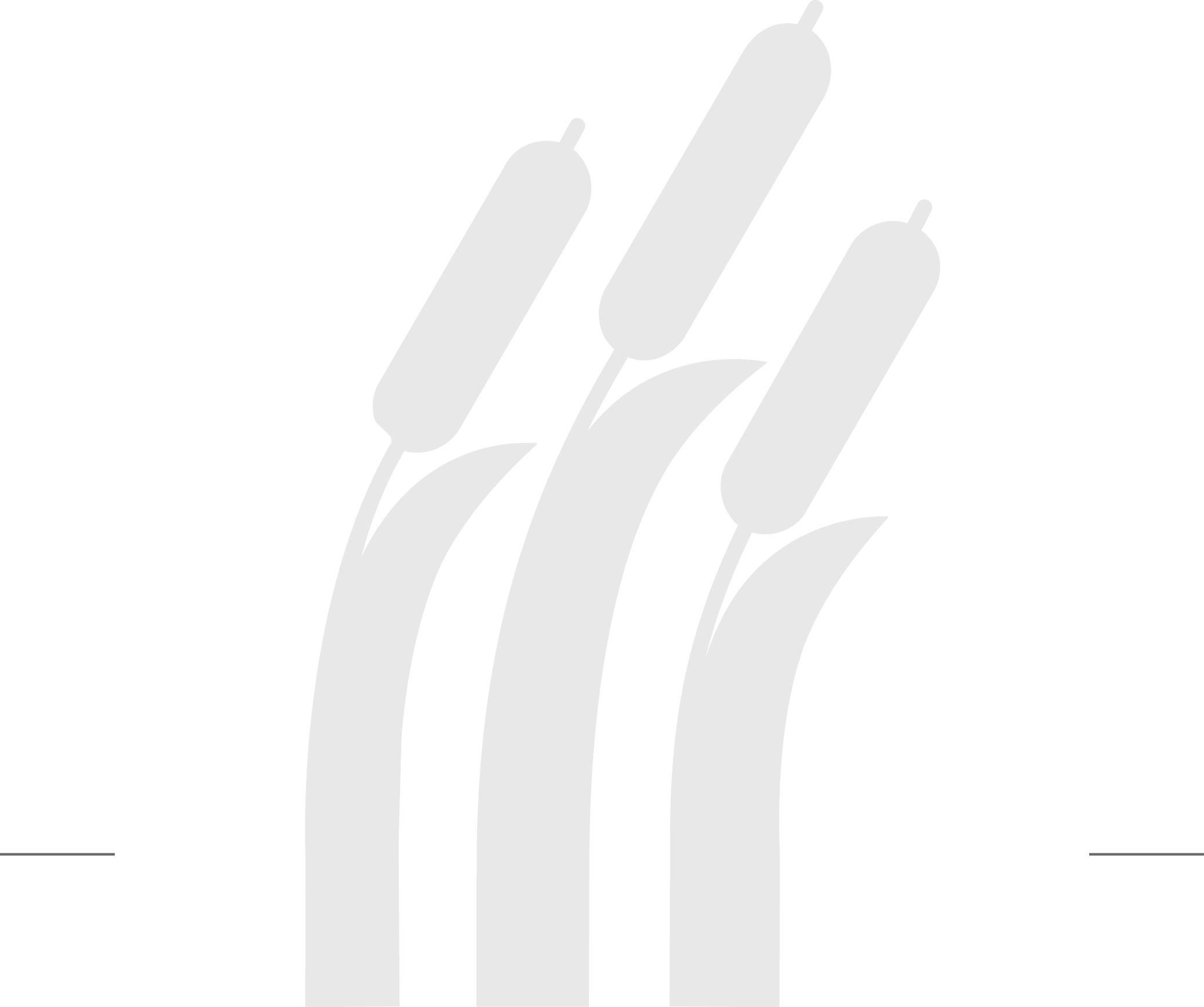 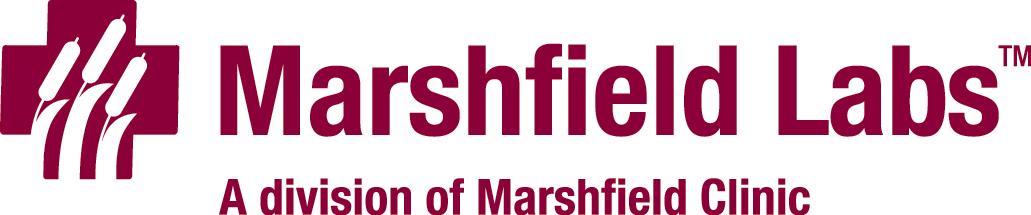 4. Nodular to Diffuse Dermatitis
Definition: 
Inflammation of the dermis that is either in nodules or plaques, or extreme PVD
Subtypes
See Inflammation in General
Cause
Infectious (bacteria, fungi, protozoa)
Immunologic (Type IV hypersensitivity)
Pathogenesis
Infectious
Immunologic 
Lesions
Wheals to nodules, single or multiple, or affecting whole areas.
Nodular – Diffuse Pattern
Nodular Dermatitis.
Feline.
Xanthoma.
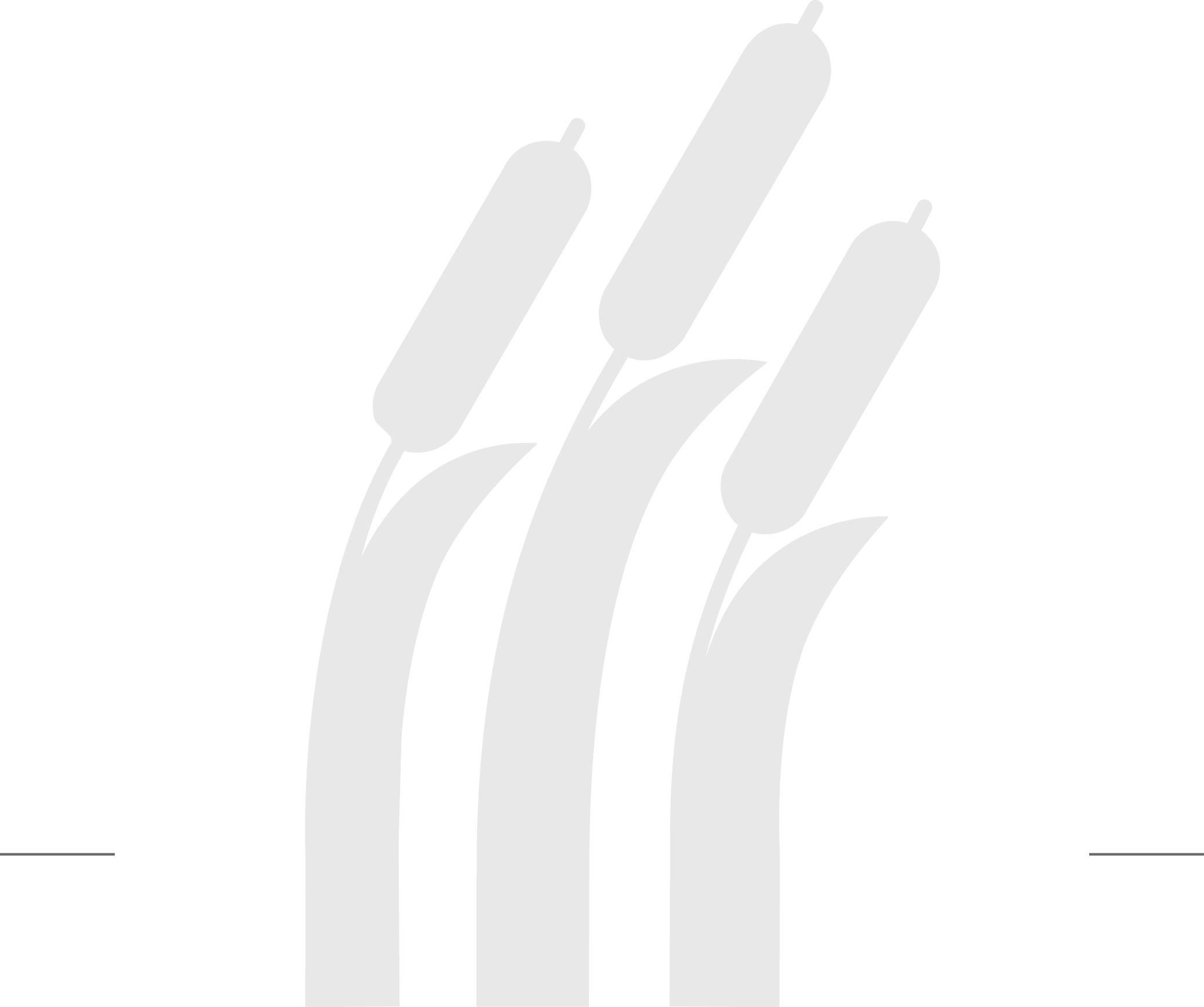 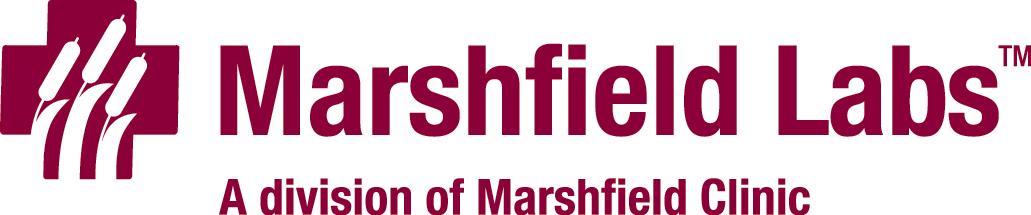 Nodular – Diffuse Pattern
Diffuse Dermatitis.
Feline. Eosinophilic skin disease
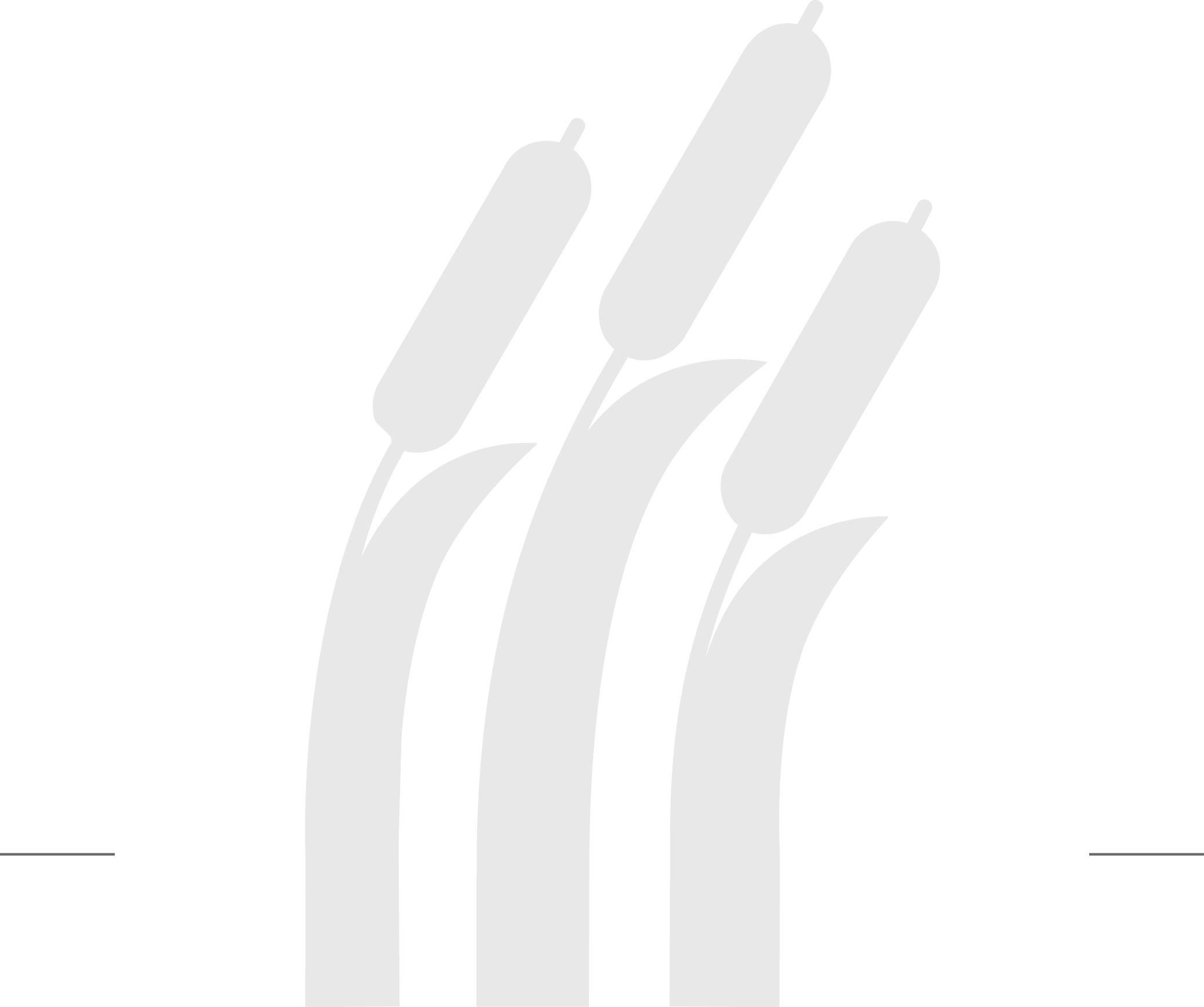 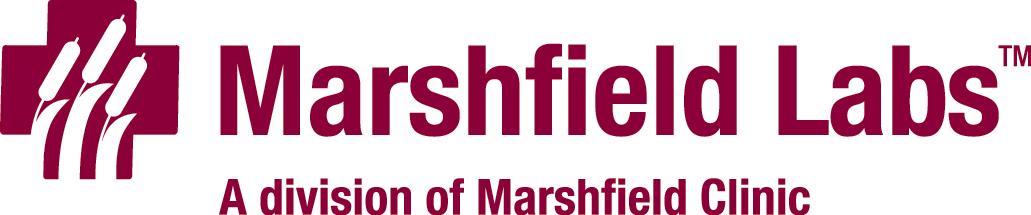 5. Folliculitis, Furunculosis, Sebaceous Adenitis
Folliculitis 
Luminal folliculitis
Mural folliculitis
Cytotoxic/Interface
Infiltrative
Furunculosis
Luminal folliculitis gone extreme!
Sebaceous adenitis
Direct targeting of sebaceous glands
Active
Endstage
Folliculitis – Furunculosis Pattern
Luminal Folliculitis.
Canine. 
Pustular demodicosis.
Julie Yager and YagerBest Histovet
Folliculitis – Furunculosis Pattern
Neutrophilic Furunculosis. Canine. 
Dermatophytosis
Julie Yager and YagerBest Histovet
Folliculitis – Furunculosis Pattern
Mural Folliculitis.
Canine. 
Cytotoxic/
Necrotic
YagerBest Histovet
FFSA: Sebaceous Adenitis
Sebaceous 
Adenitis.
Canine.
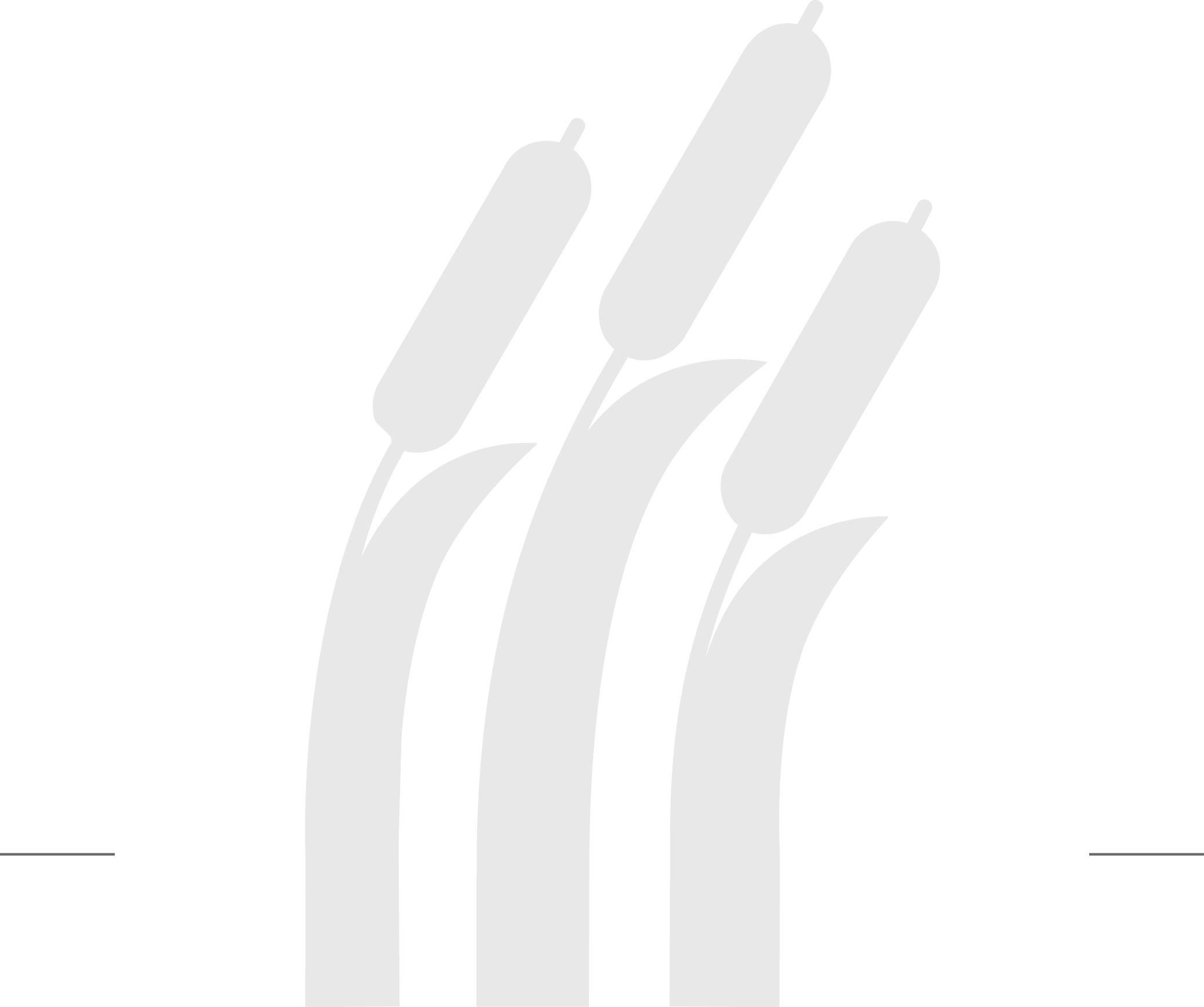 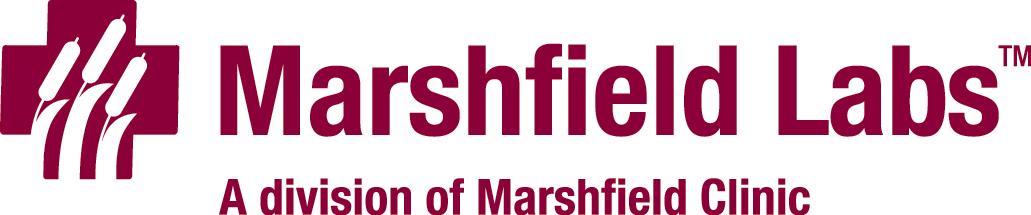 6. Interface (cytotoxic) dermatitis
Definition: Death of Keratinocytes, often single cell in type, based on targeting by immune mediated processes.
Subtypes
Basal keratinocyte - Cutaneous lupus erythematosus
Transepidermal 
Erythema multiforme like - single cell death.
Toxic epidermal necrosis – extensive necrosis.
+- lichenoid band of cells in superficial dermis
Cause
Infectious (viruses like herpesvirus)
Immunologic (Type IV hypersensitivity reaction)
Pathogenesis
Infectious
Immunologic 
Lesions
Interface (Cytotoxic) Pattern
Interface/cytoxic.  dermatitis
Canine. 
Erythema multiforme like disease
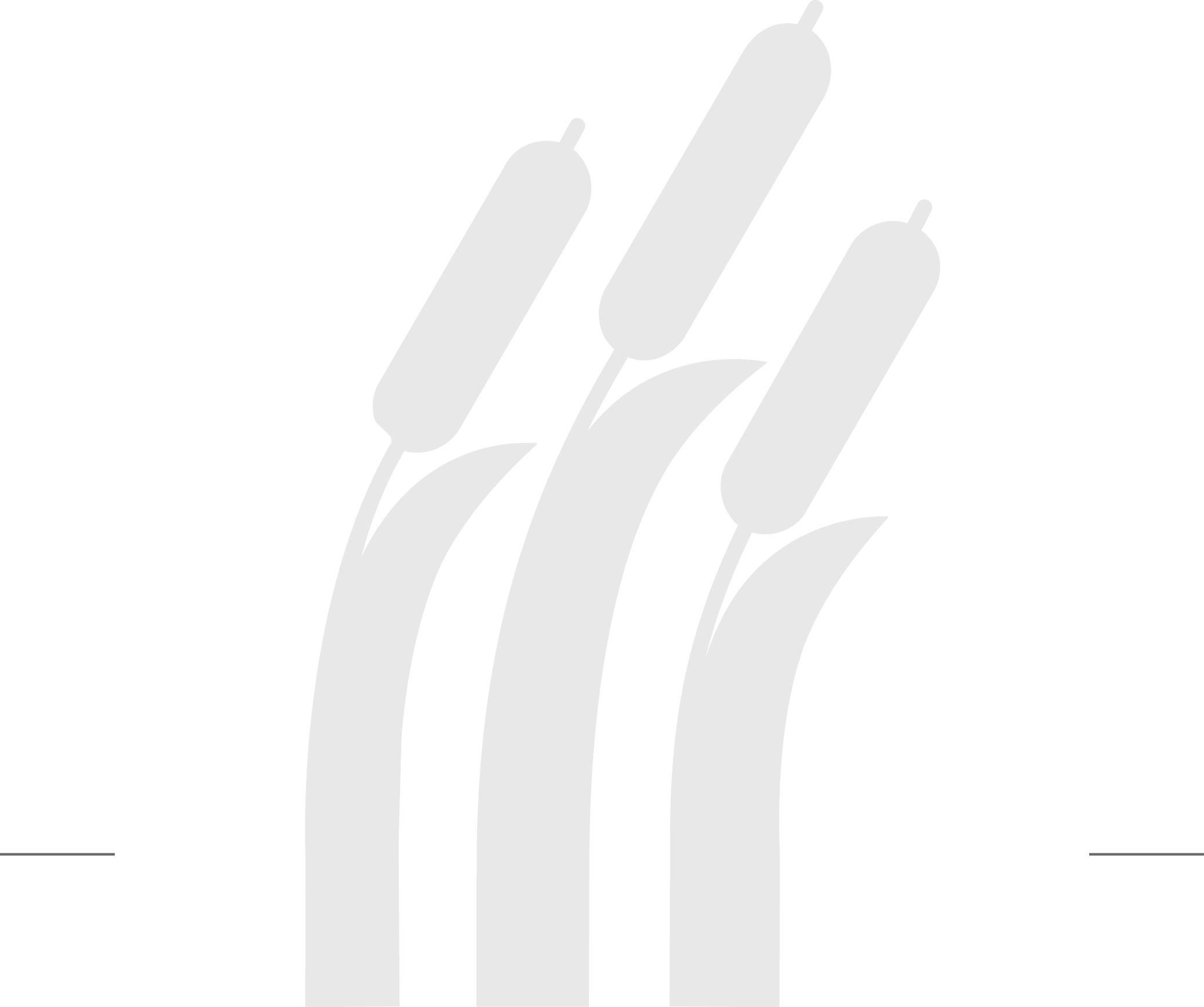 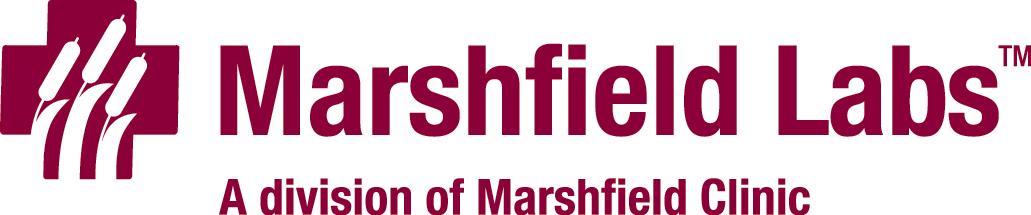 7. Subepidermal and 8. intraepidermal -Vesicular and pustular dermatitis
Definition: 
Inflammation resulting in the formation of vesicles or bulla, and / or pustules
Also called Vesicular and Pustular dermatitis
Subepidermal vesiculopustular dermatitis
Autoimmune Subepidermal Blistering Diseases (AISBD)
Intraepidermal vesiculopustular dermatitis
Suprabasal – Pemphigus vulgaris
Intraspinosal – Pemphigus folliaceous, superficial pyoderma, dermatophytosis
Subcorneal – subcorneal pustular dermatosis
Cause
Infectious (bacteria – superficial pyoderma, dermatophytosis)
Immunologic – autoimmune/immune mediated disease
Pathogenesis
Hemidesmosome/Basement Membrane Zone is the target
Desmosome is the target
Lesions
Vesicles and or pustules in locations depending on disease.
Subepidermal Vesiculopustular Pattern
Subepidermal
VP Dermatitis.
Canine. 
AISBD.
Julie Yager and YagerBest Histovet
Intraepidermal Vesiculopustular Pattern
Intraepidermal
Acantholytic VP Dermatitis.
Feline. 
Pemphigus
foliaceus
Julie Yager and YagerBest Histovet
Dermatitis Patterns
Perivascular dermatitis
Vasculitis
Panniculitis
Nodular to diffuse
Folliculitis, furunculosis, sebaceous adenitis
Interface / cytotoxic
Subepidermal vesiculopustular
Intraepidermal vesiculopustular
Summary
Pattern analysis is about pathogenesis.
Directs one to a shorter list of differential diagnoses.
Tells you what is happening even if the specific diagnosis is unknown.

Basic patterns allow management of skin disease even if specific disease is not known.
Acknowledgements
Dr Julie Yager
YagerBest Histovet (now part of Antech Canada)

International Society for Veterinary Dermatopathology

University of Guelph
Marshfield Clinical Laboratories
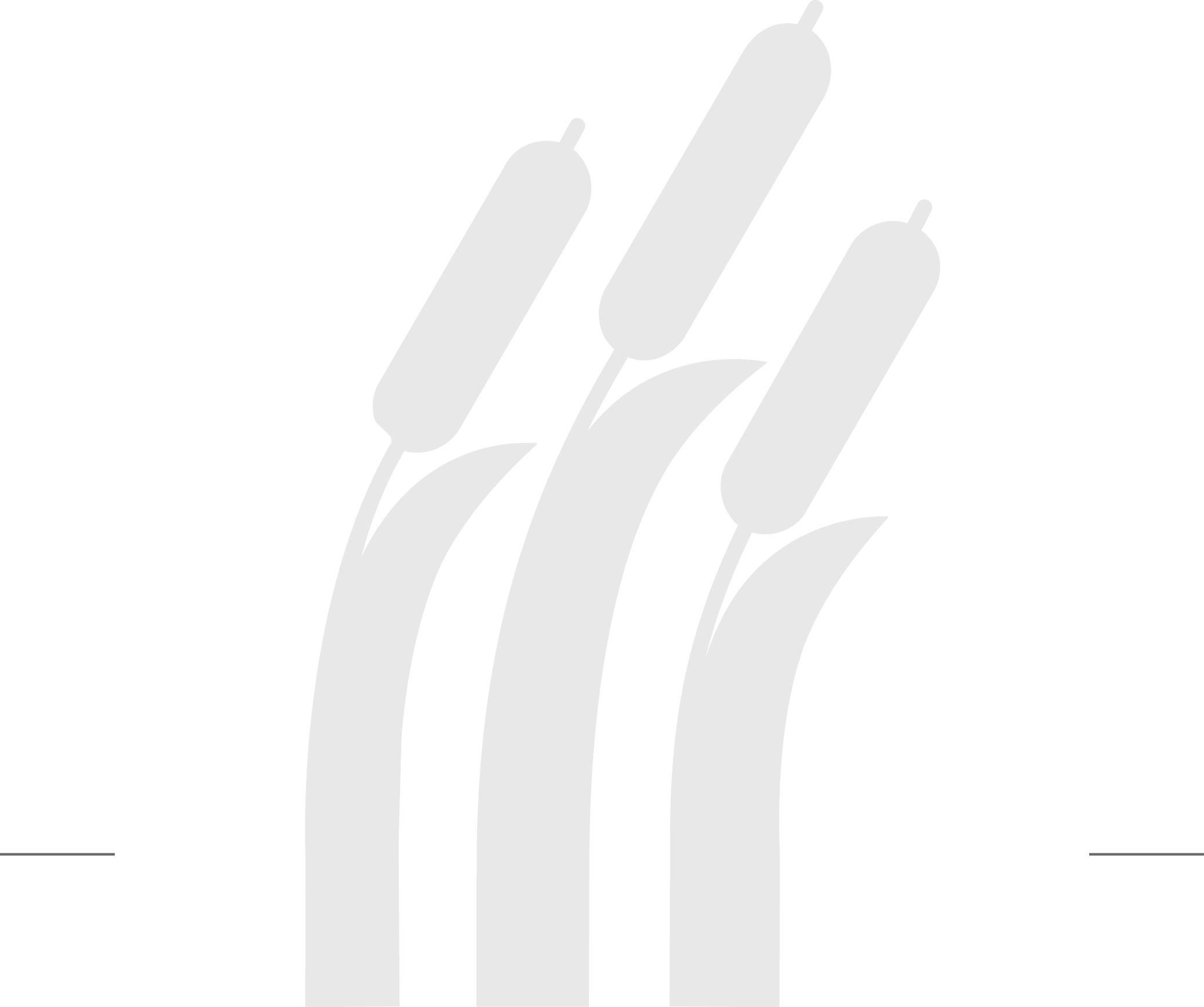 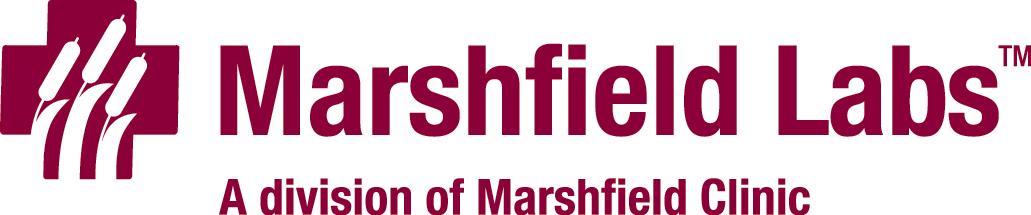